Формування національно-патріотичних якостей школярів – одне із пріоритетних завдань у позакласній роботі
Мета 
національно - патріотичного виховання:
успадкування  духовних  надбань українського  народу; 

 вивчення вікових традицій та героїчних сторінок історії українського народу; 

 виховання моральної відповідальності за все, що робиться на рідній землі, палке  прагнення боротися за розквіт, велич і могутність Батьківщини, готовності її захищати;

утвердження принципів загальнолюдської моралі: 
правди, справедливості, милосердя, патріотизму.
Складові патріотичного виховання
До  Батьківщини
До культури
До народу
ЛЮБОВ
До історії
До мови
День 
Незалежності України
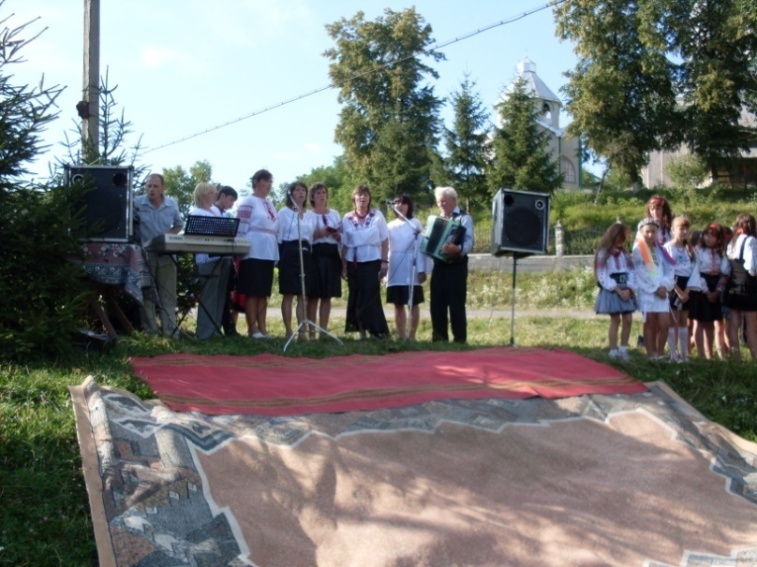 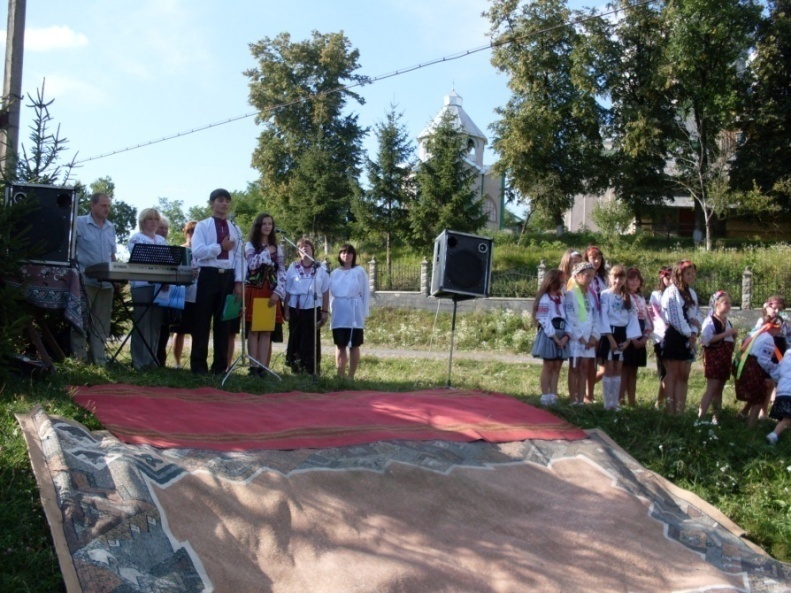 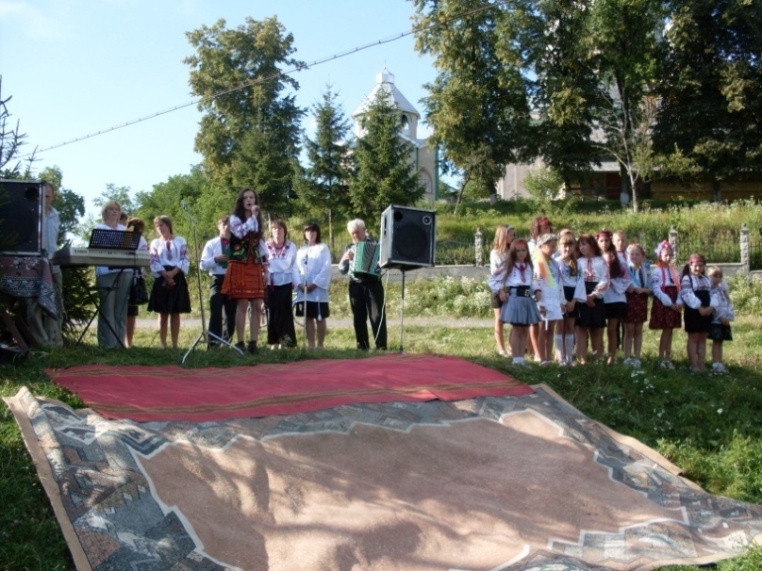 Перший урок
“Від проголошення Незалежності – до нової України”
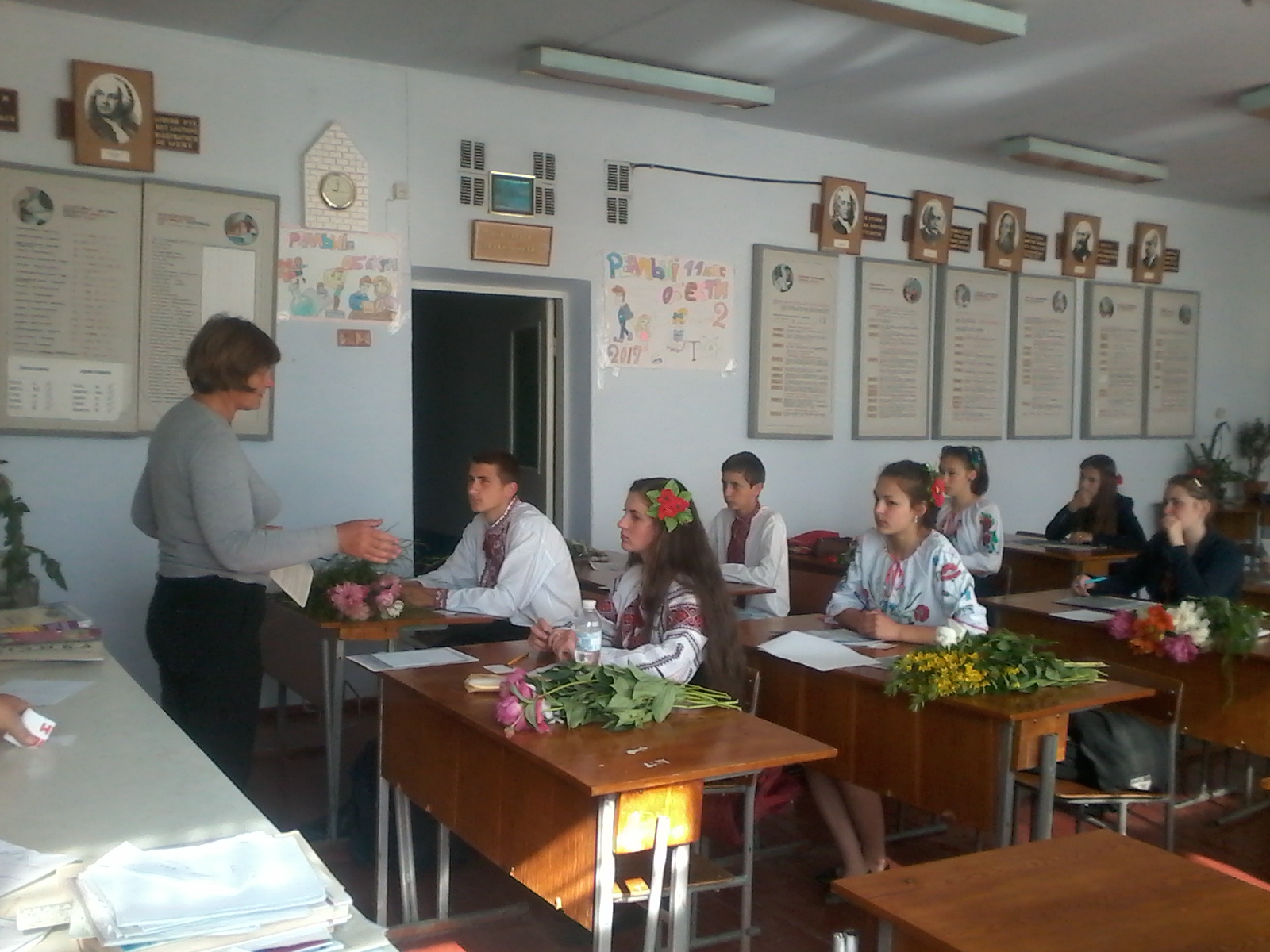 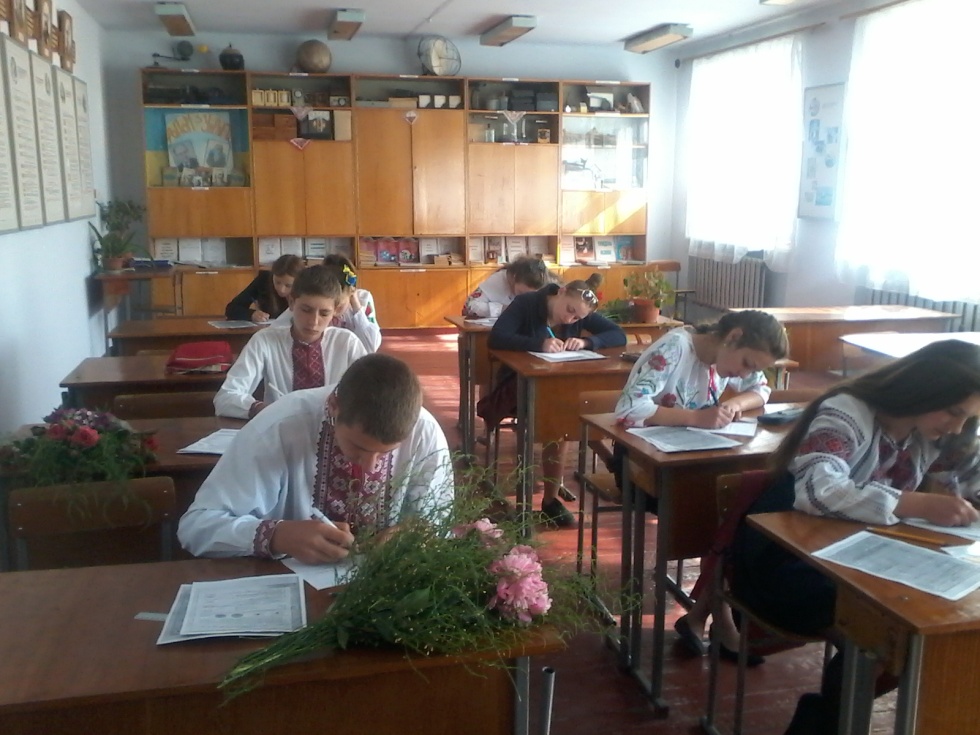 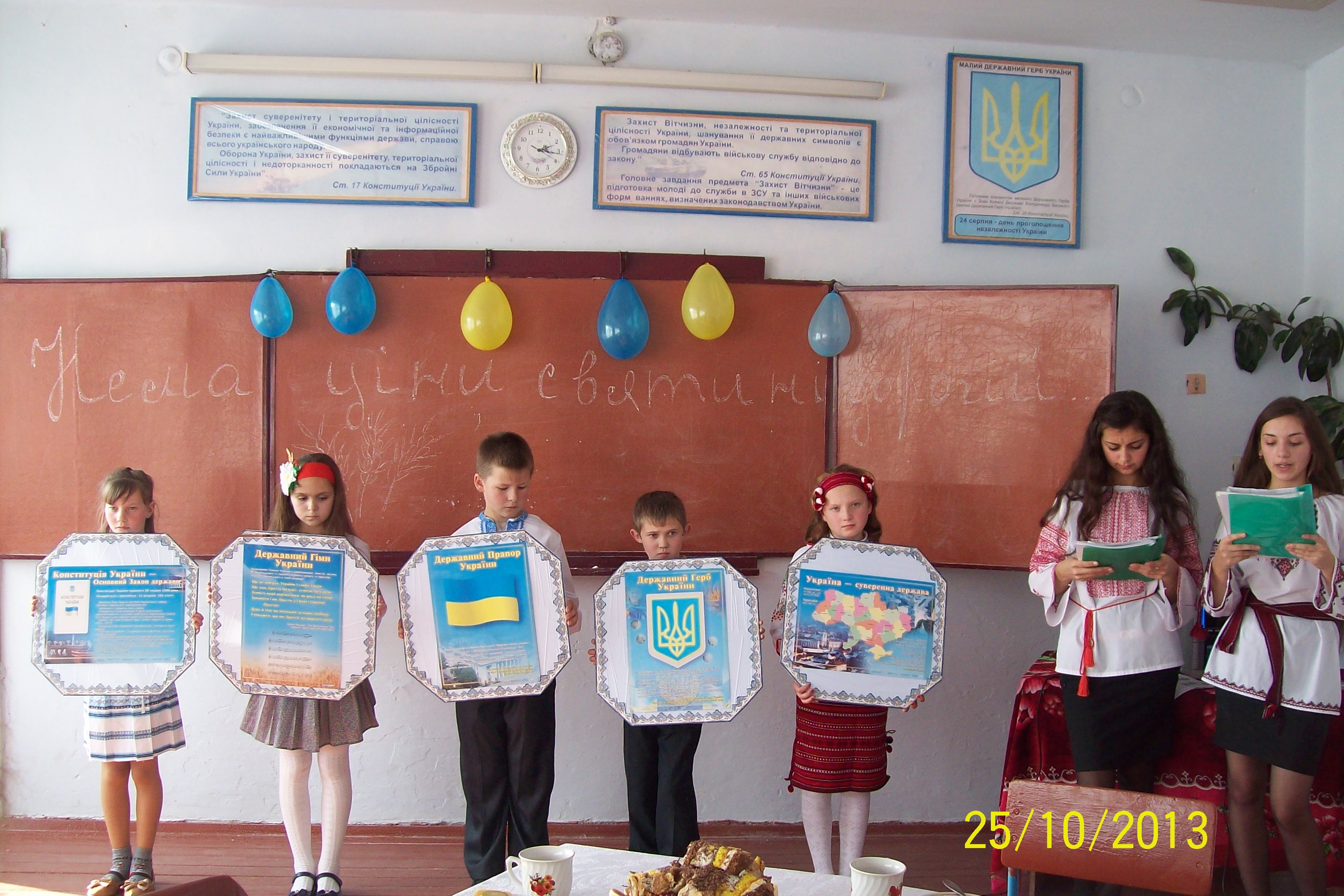 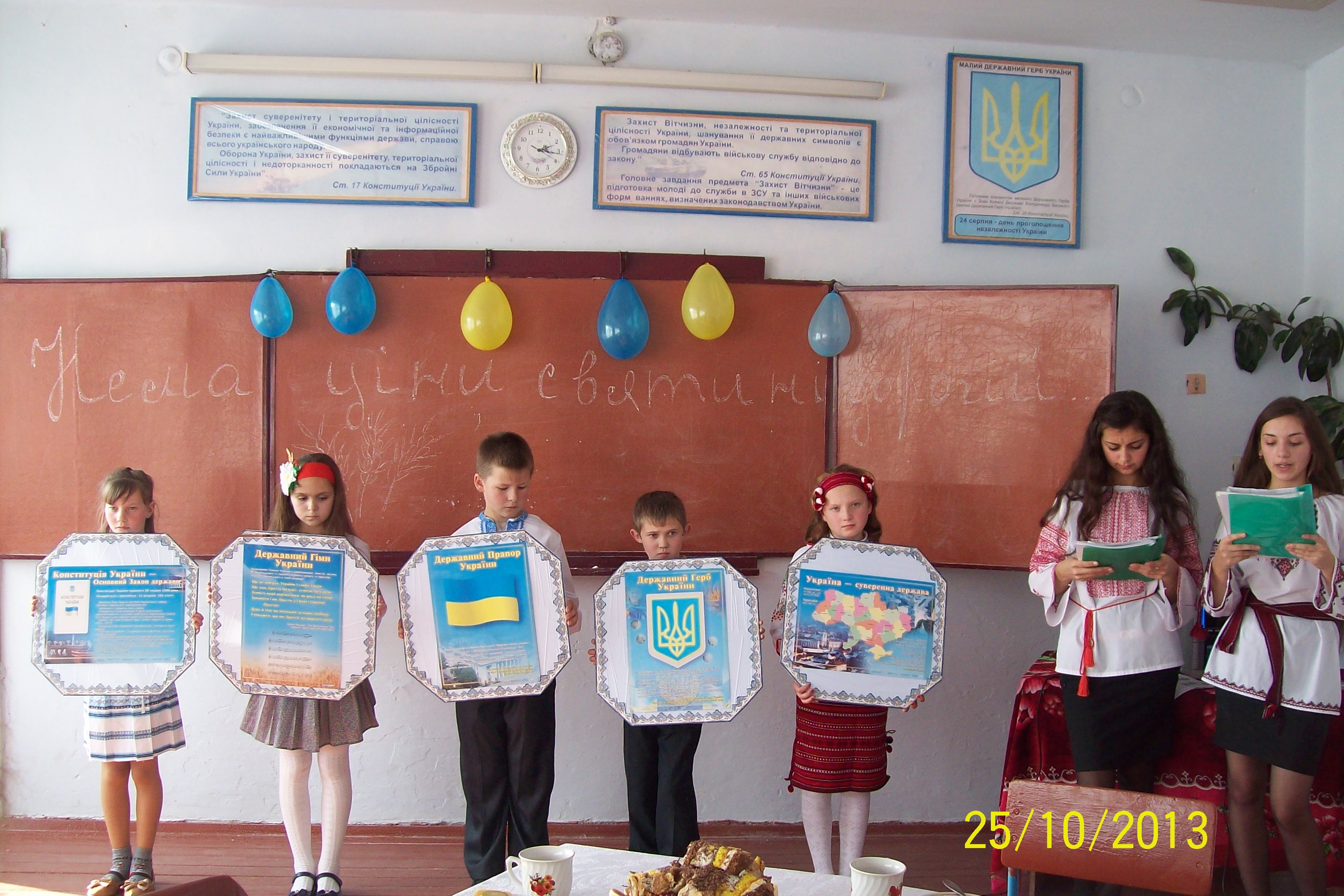 Тиждень 
Незалежності України
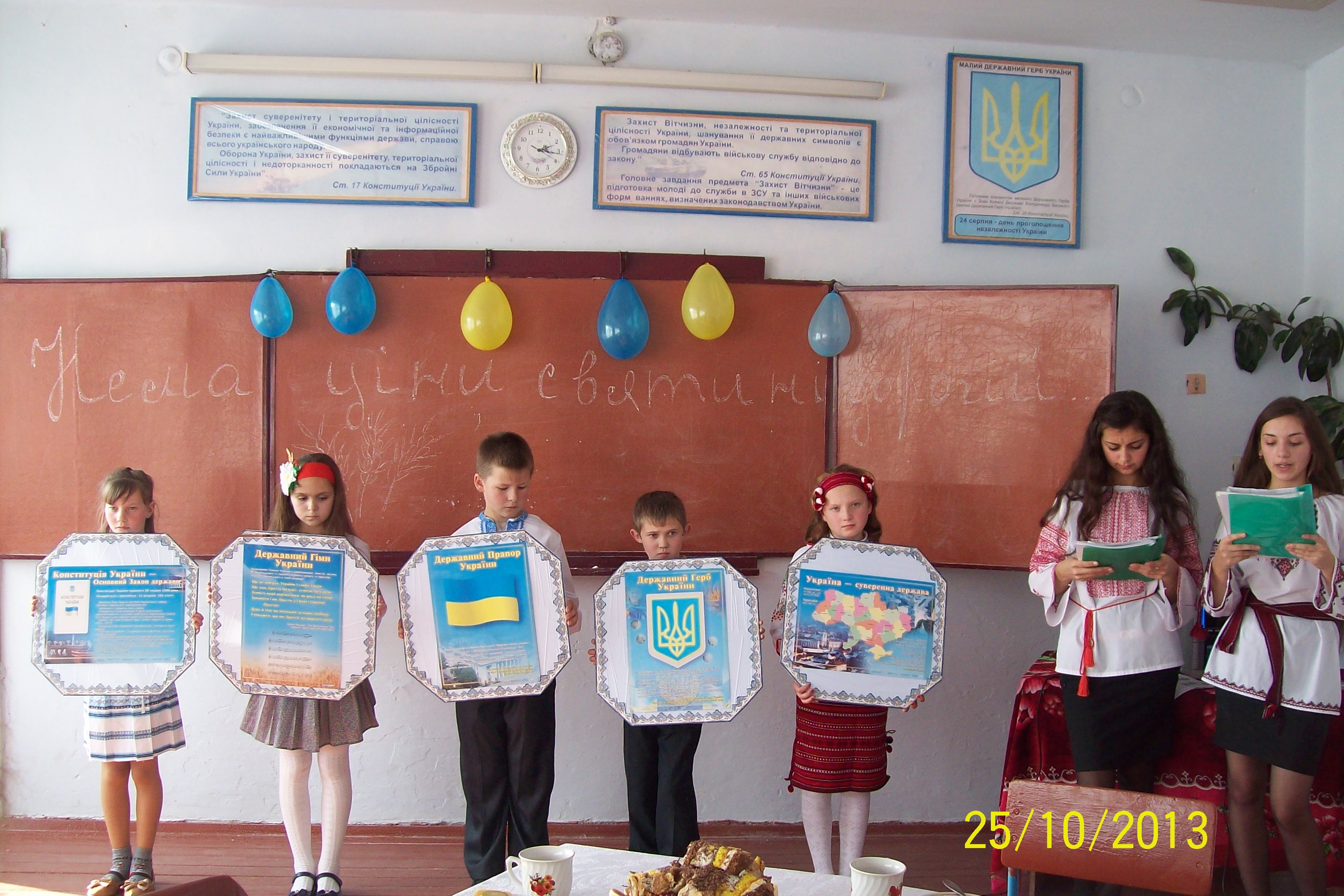 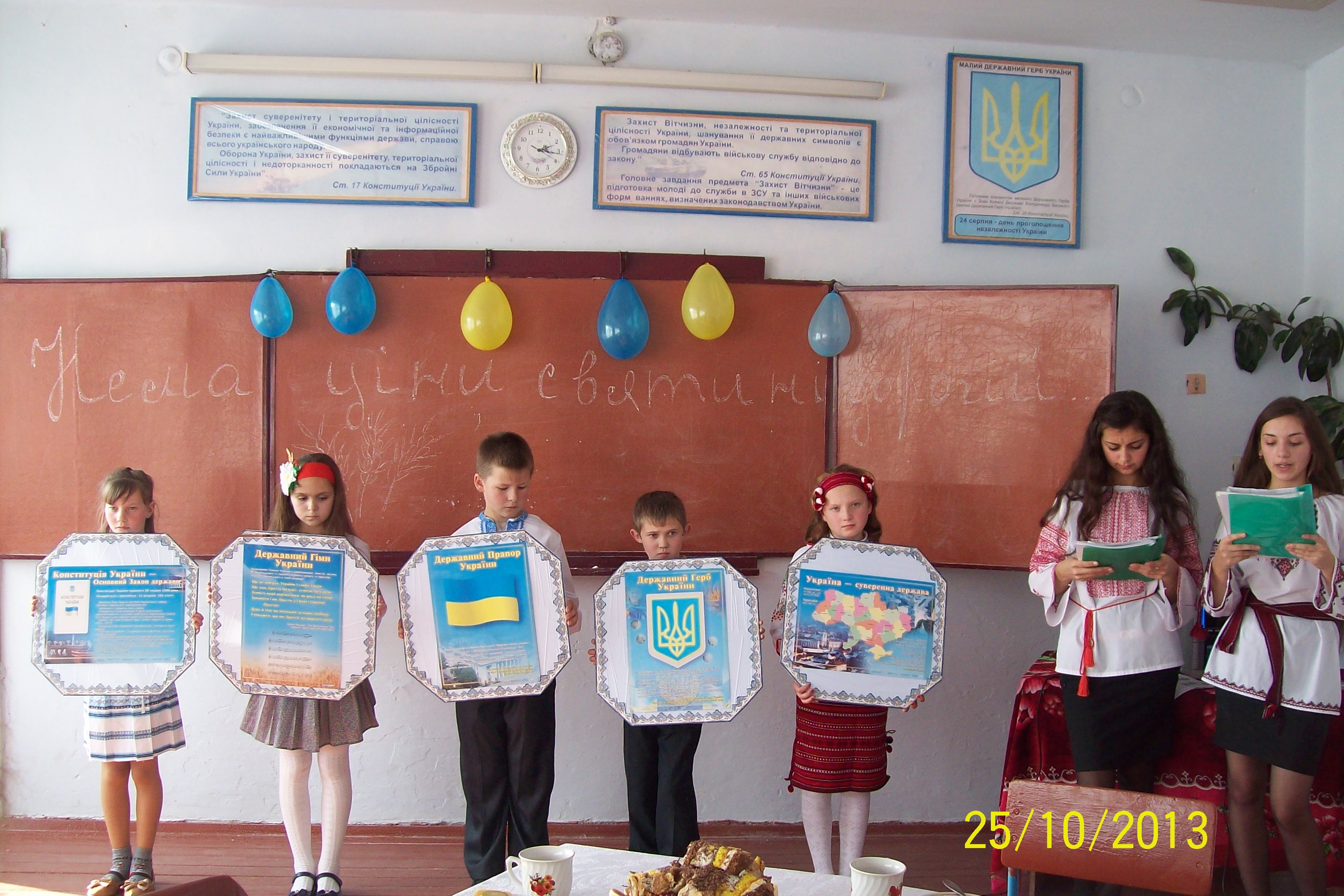 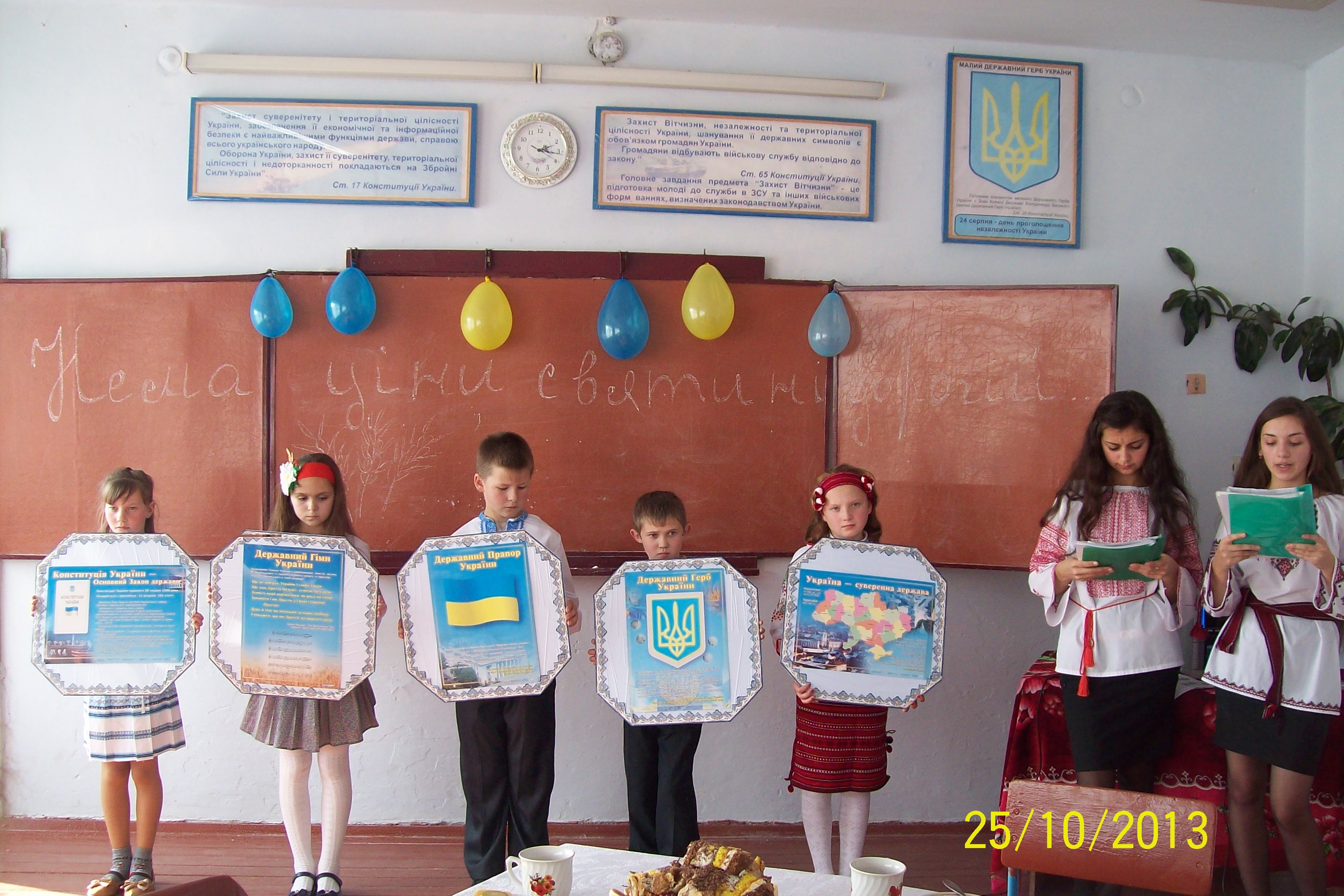 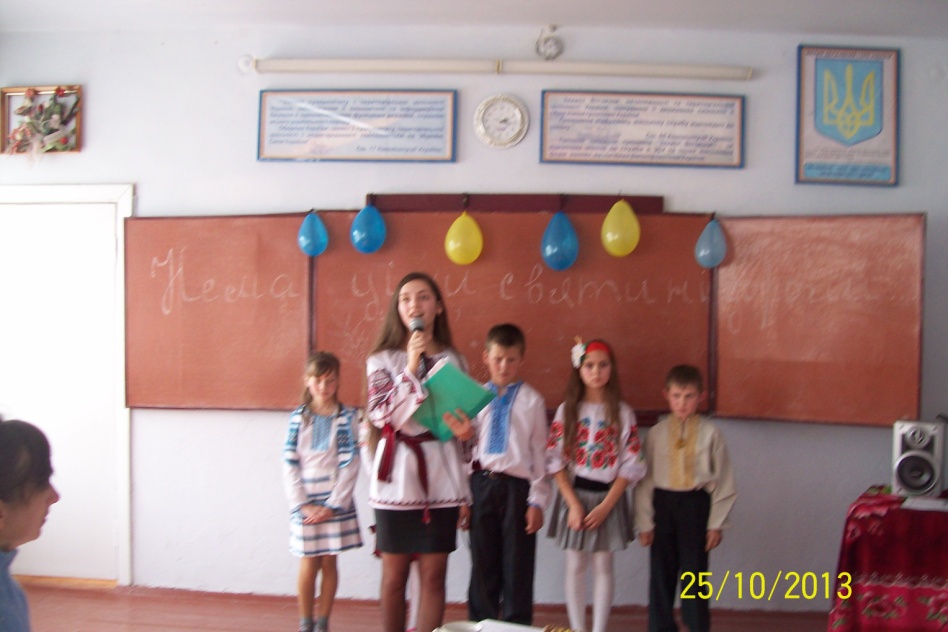 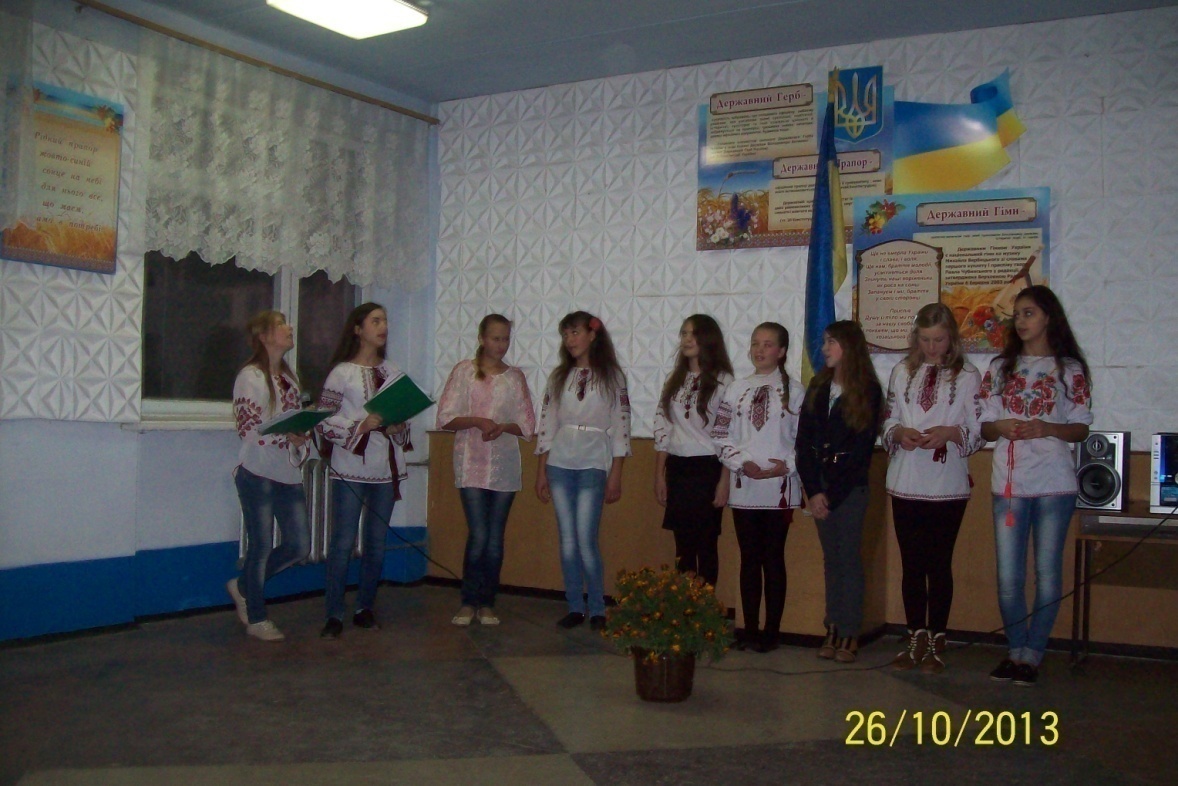 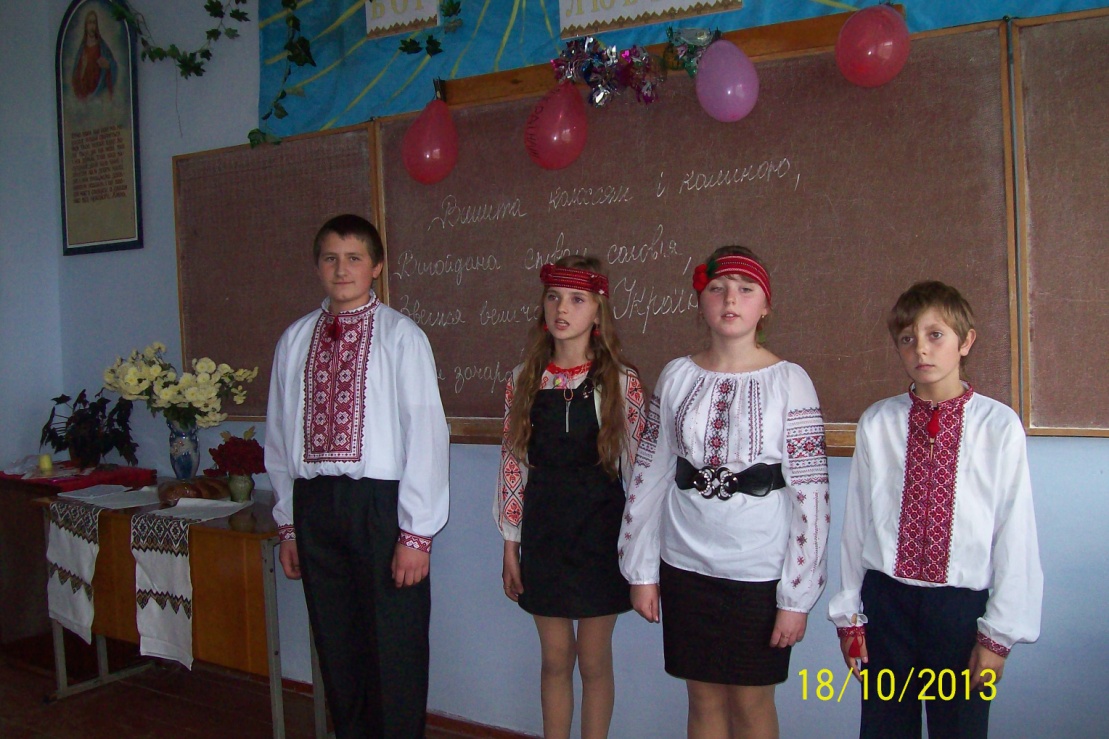 Свято нескорених українців
Створення Січового стрілецтва

 Створення УПА

 День українського козацтва

 День Захисника України
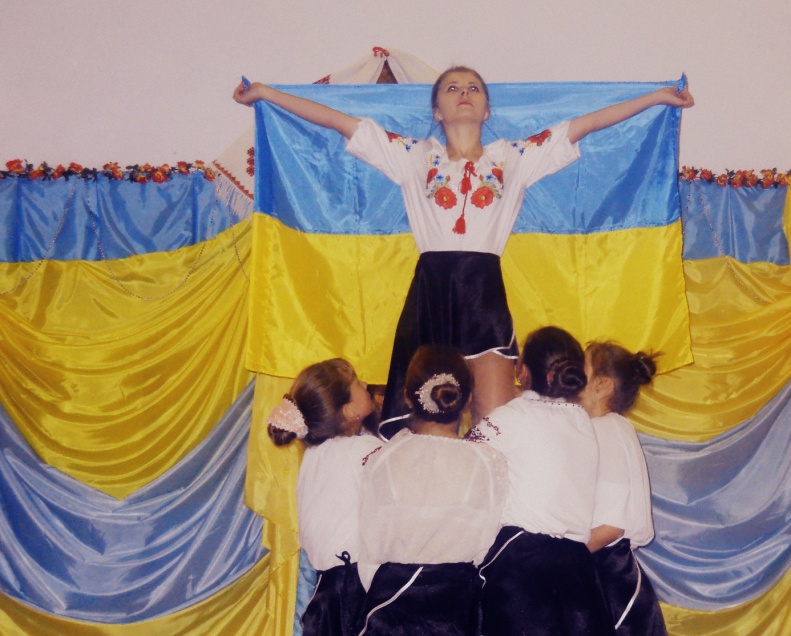 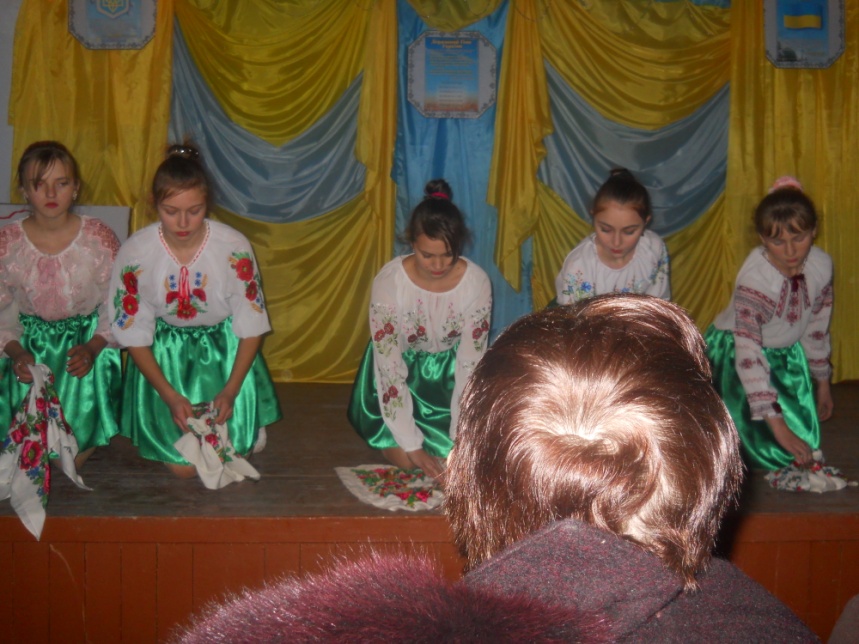 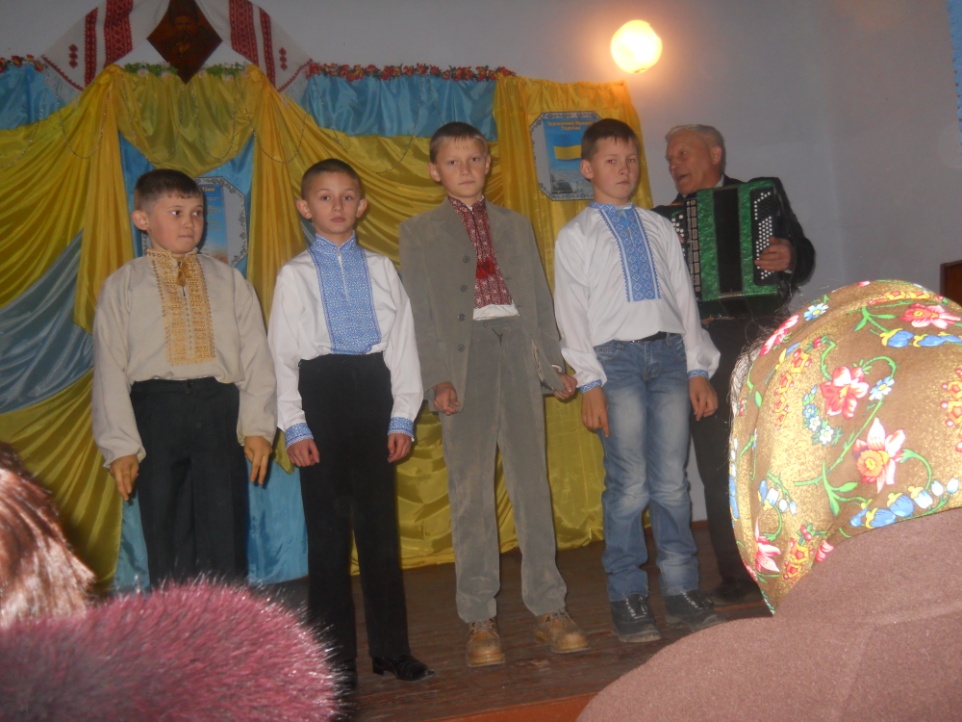 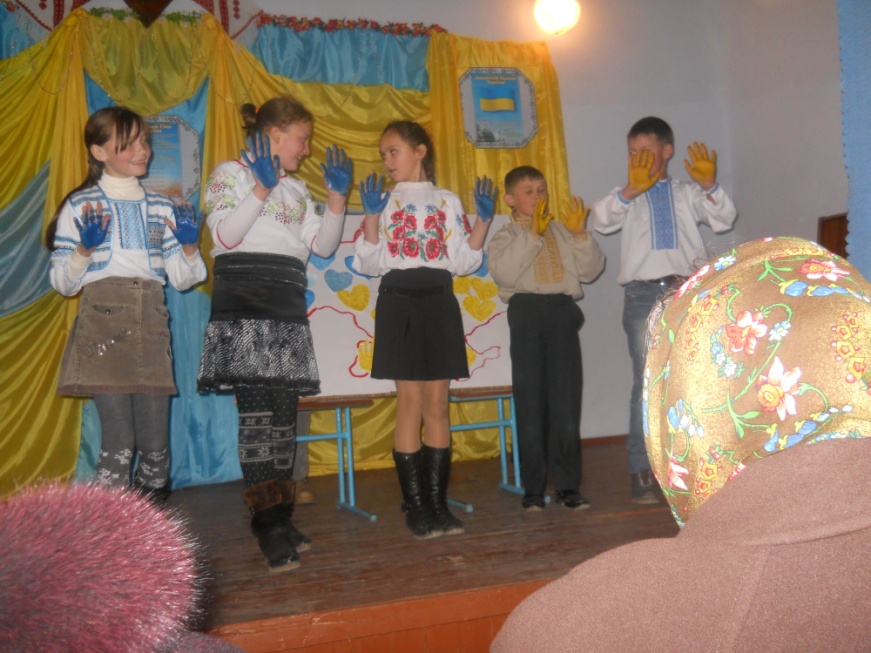 День Гідності і Свободи
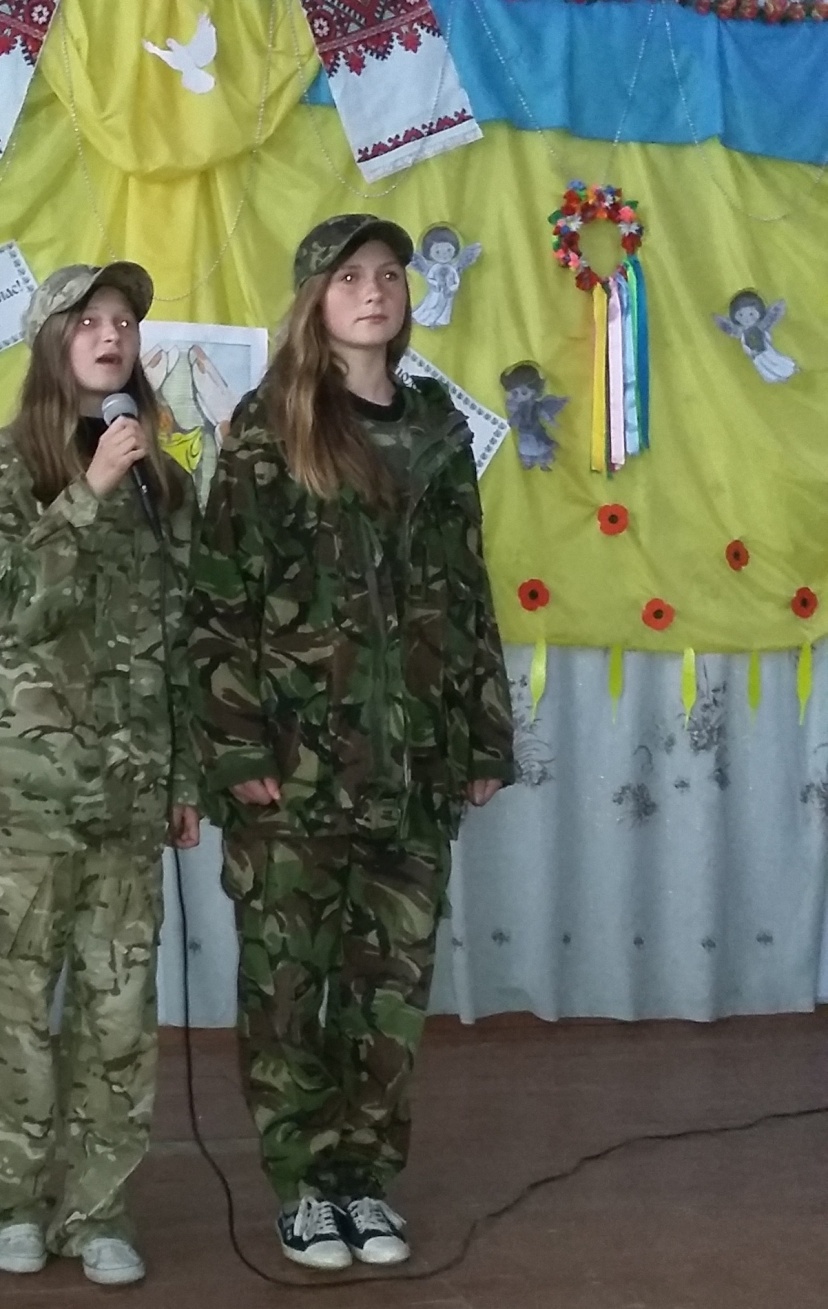 За волю стоятиму я до  загину
І прапор Шевченка онукам віддам.
Лише Батьківщина, лише Україна
Світитиме вічно прийдешнім вікам.
 Не згасне народ, що по вільній стежині
Ітиме до щастя,  тепла й доброти.
Лише Батьківщина, лише Україна
Всіх нас приведе до святої мети!
День пам'яті жертв 
голодомору та політичних репресій
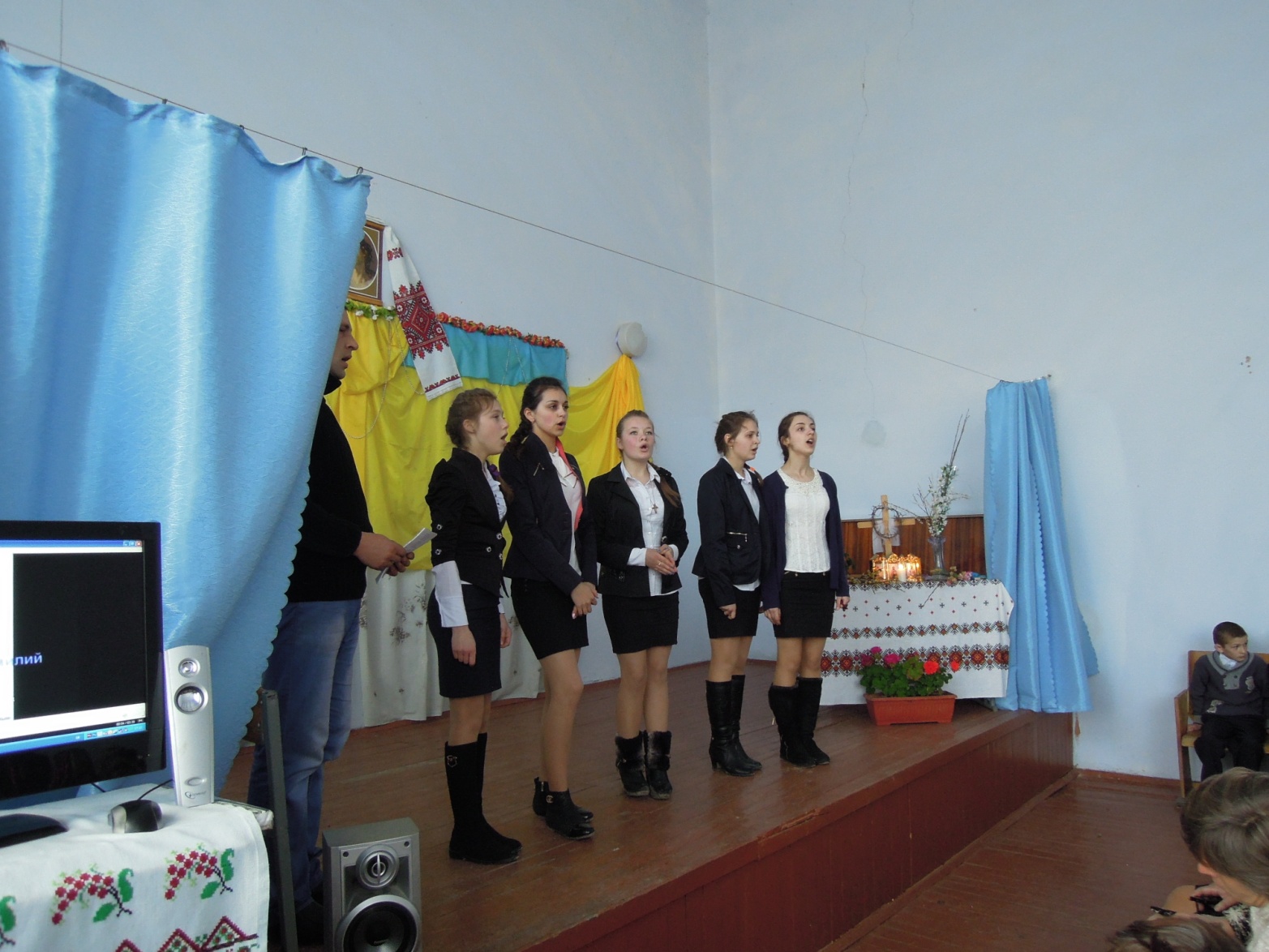 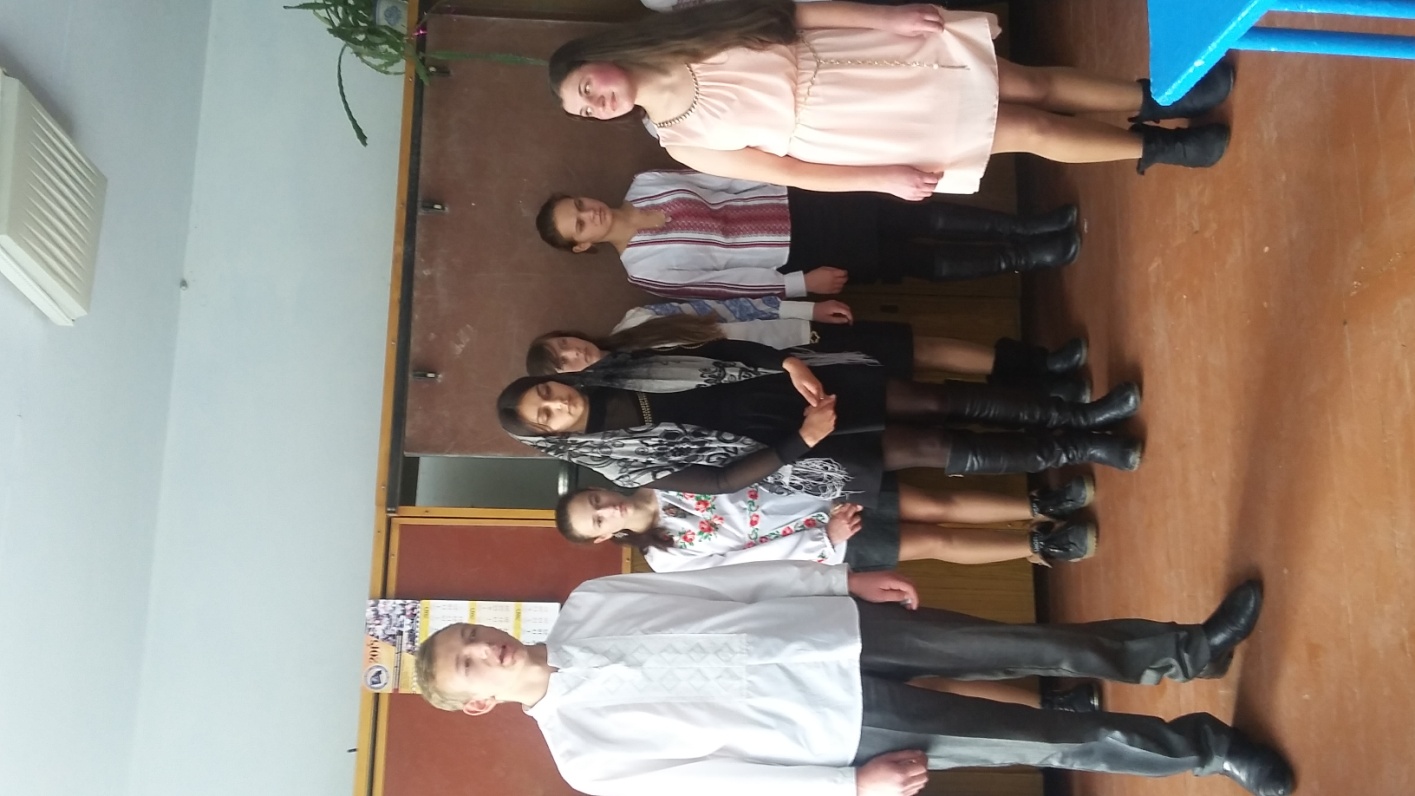 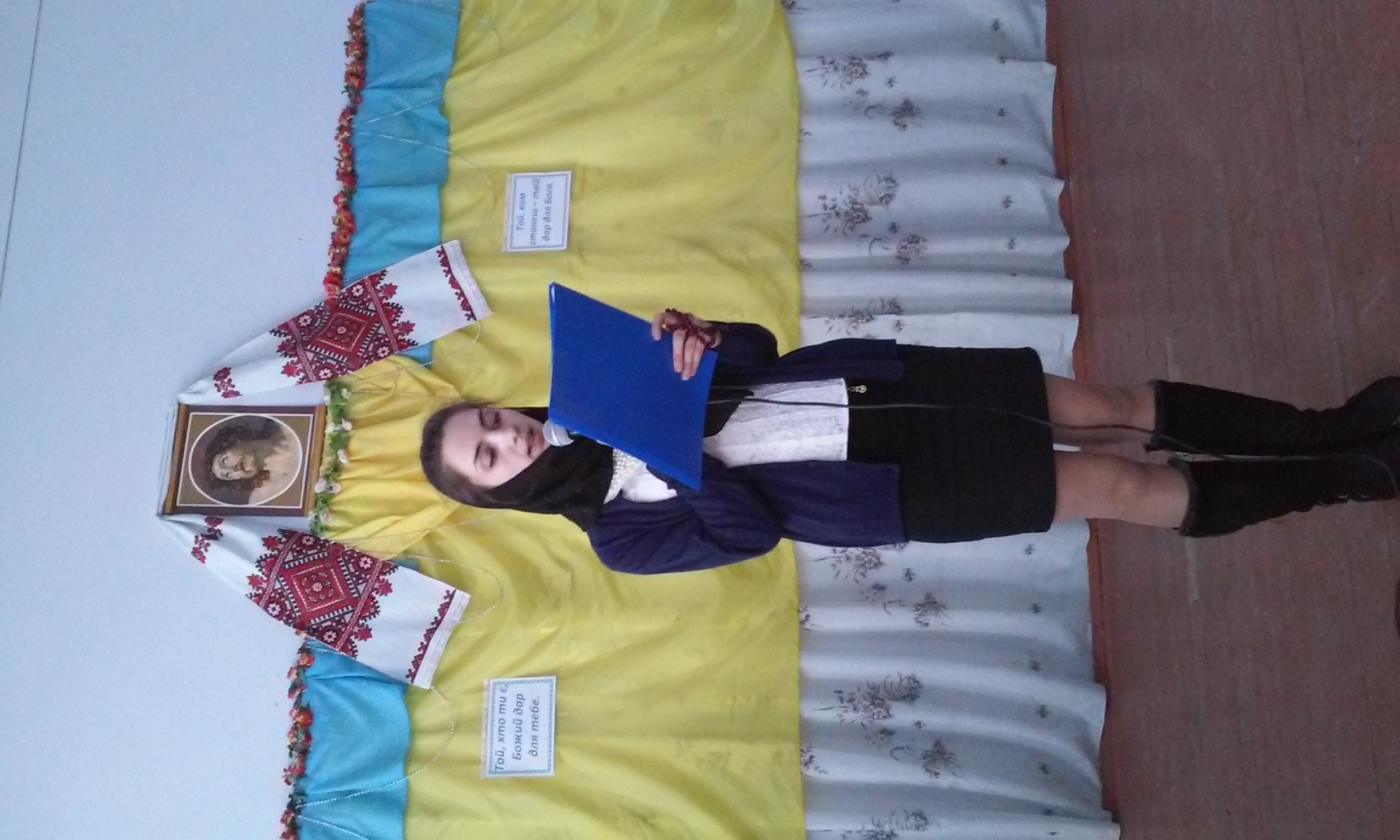 ФЛЕШ МОБ
“Вони тримають небо”
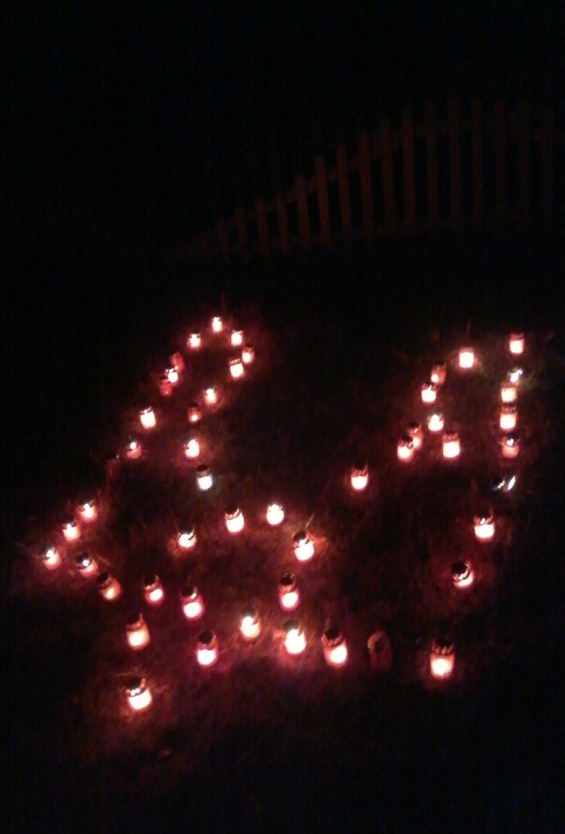 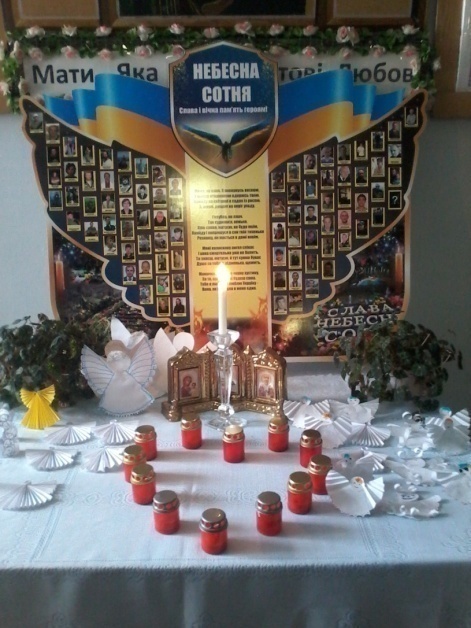 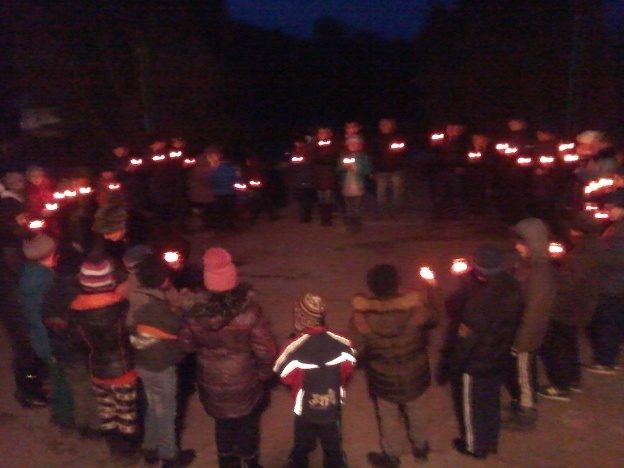 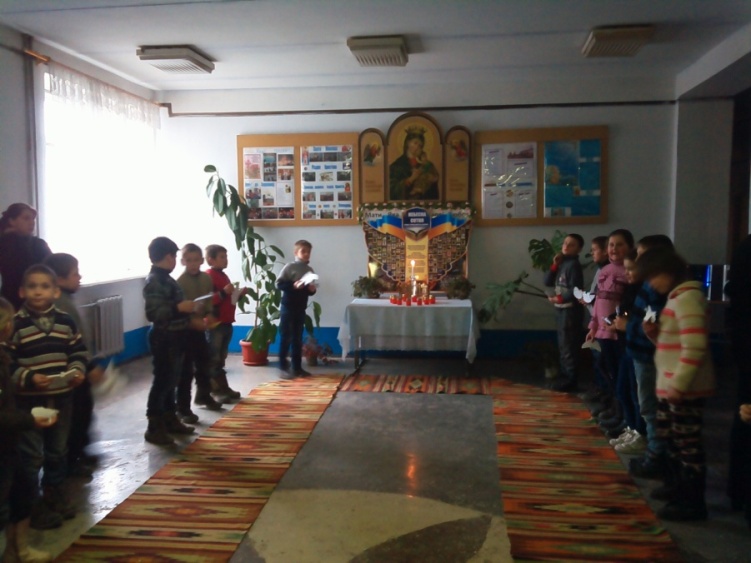 Сумні дзвони   Чорнобиля
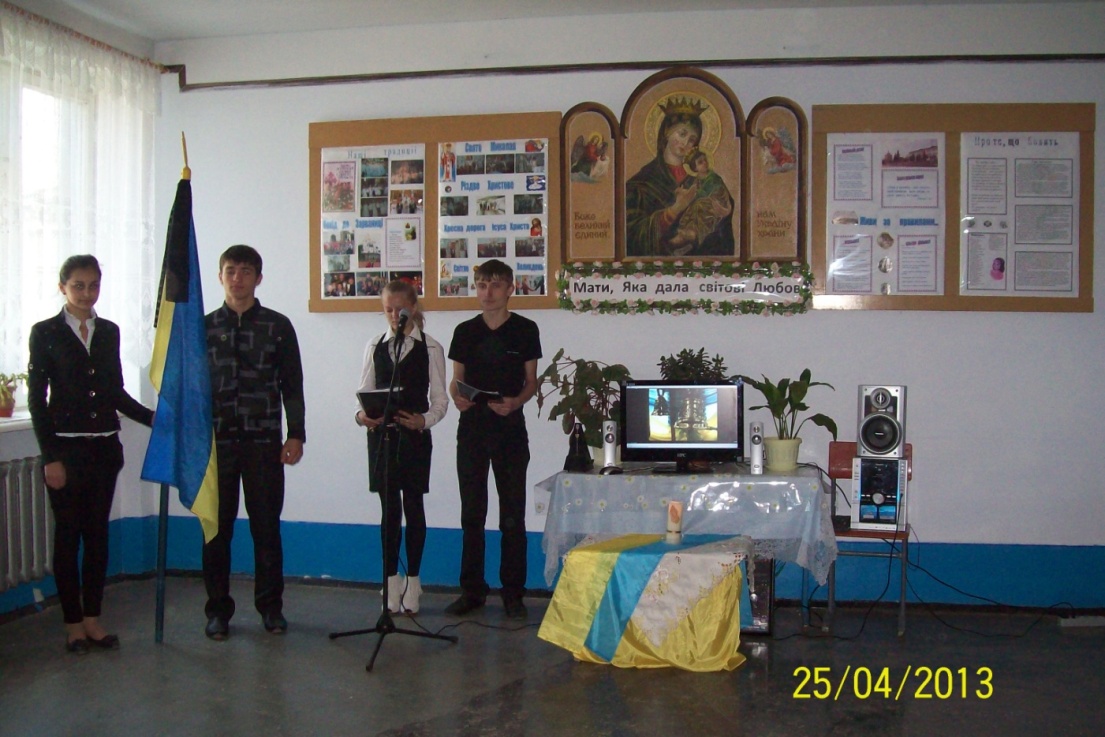 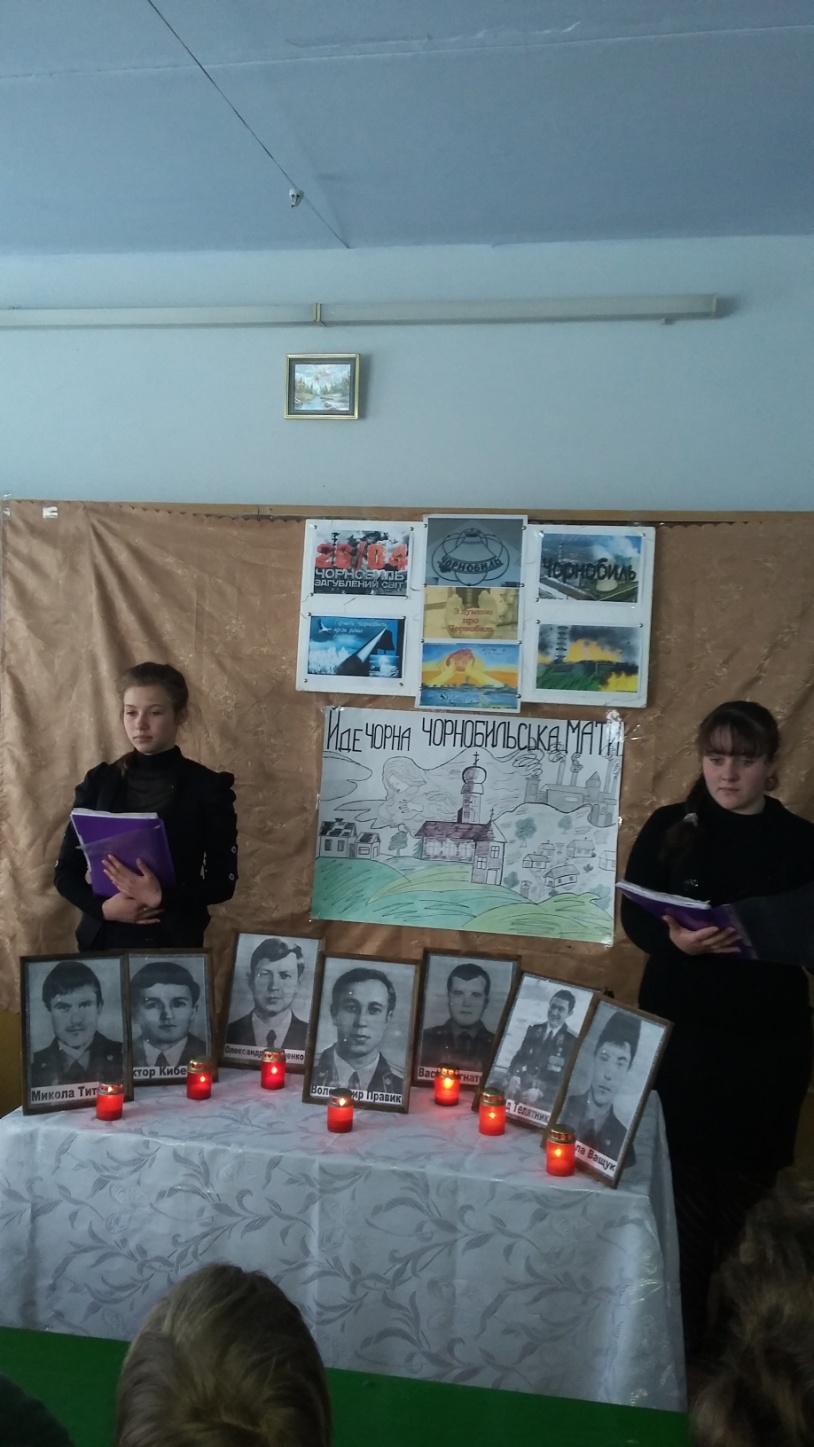 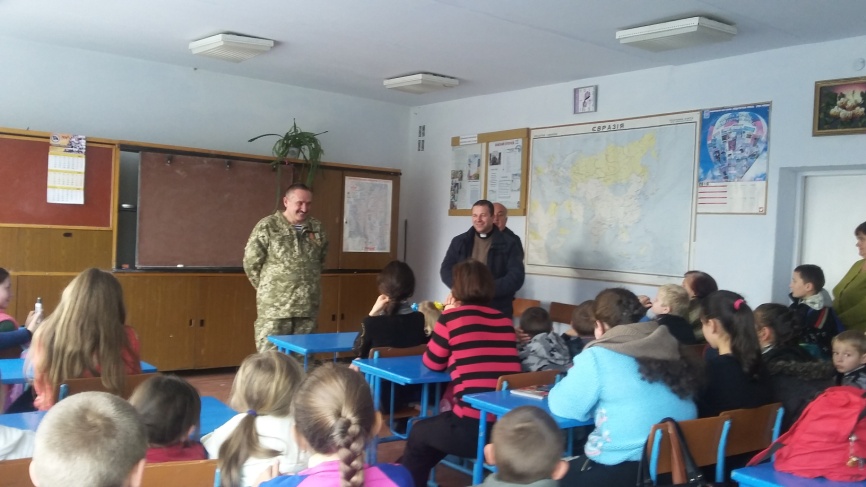 Зустріч 
з капеланом-волонтером 
 о. І. Федоришиним
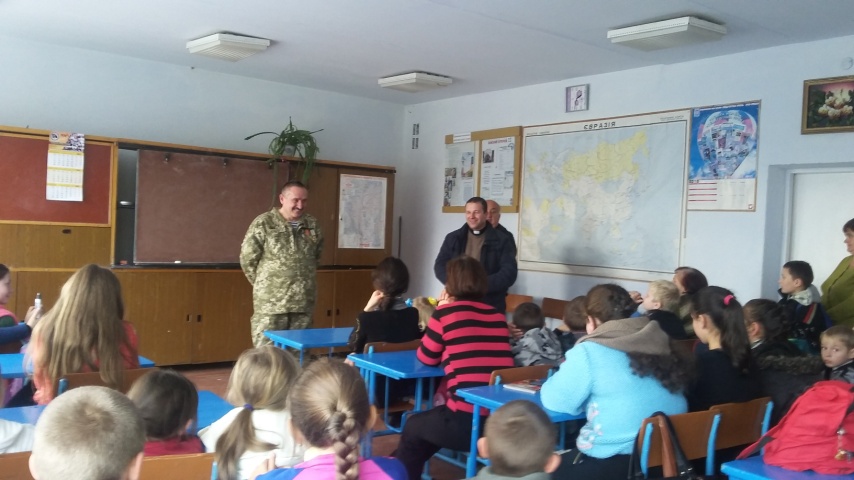 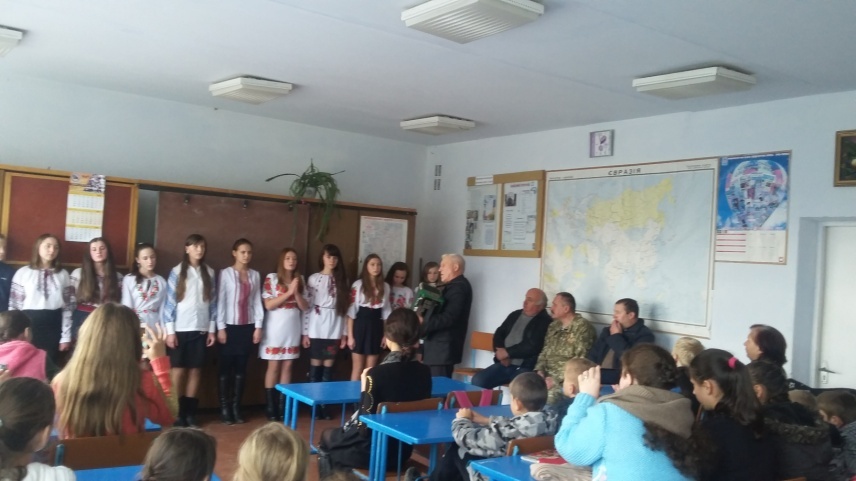 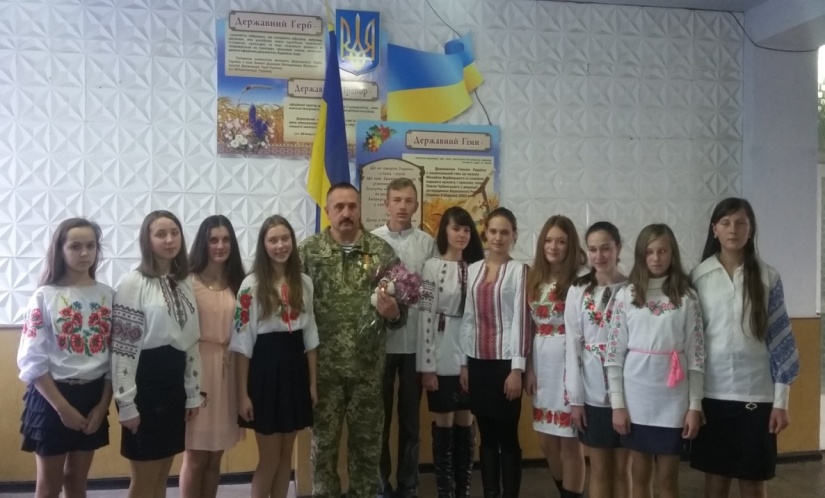 Воїни АТО у стінах рідної школи
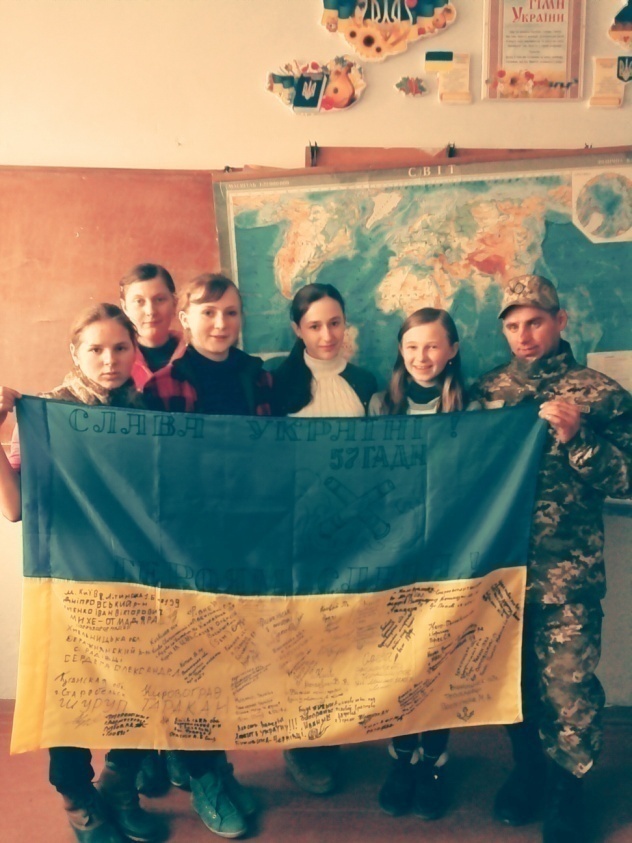 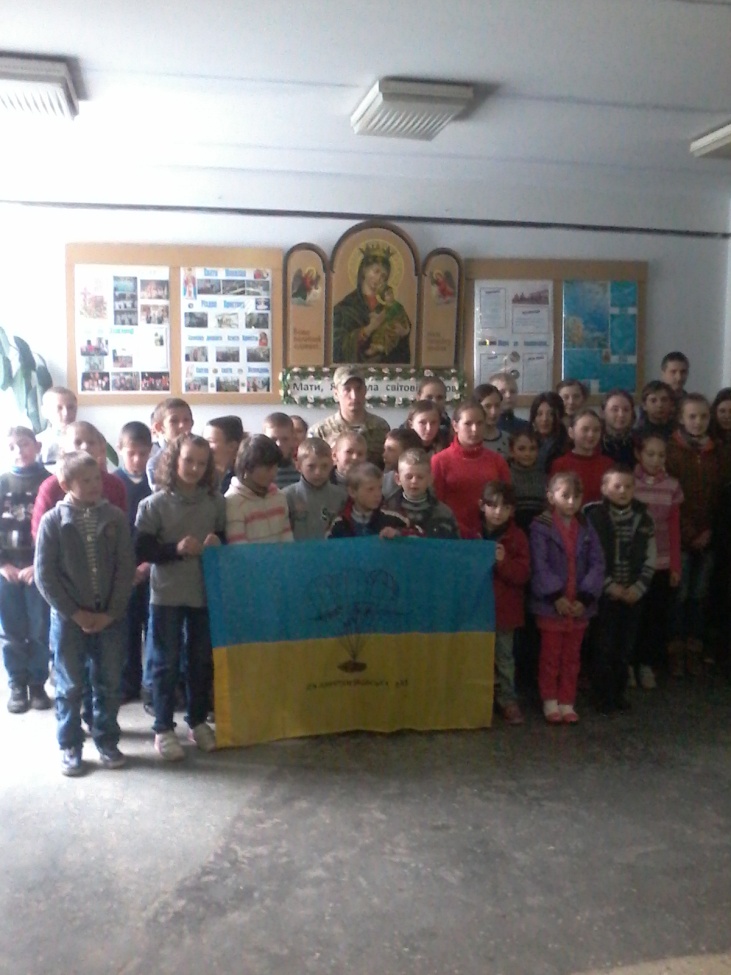 Джуман  Ігор Олегович
Вичівський Михайло
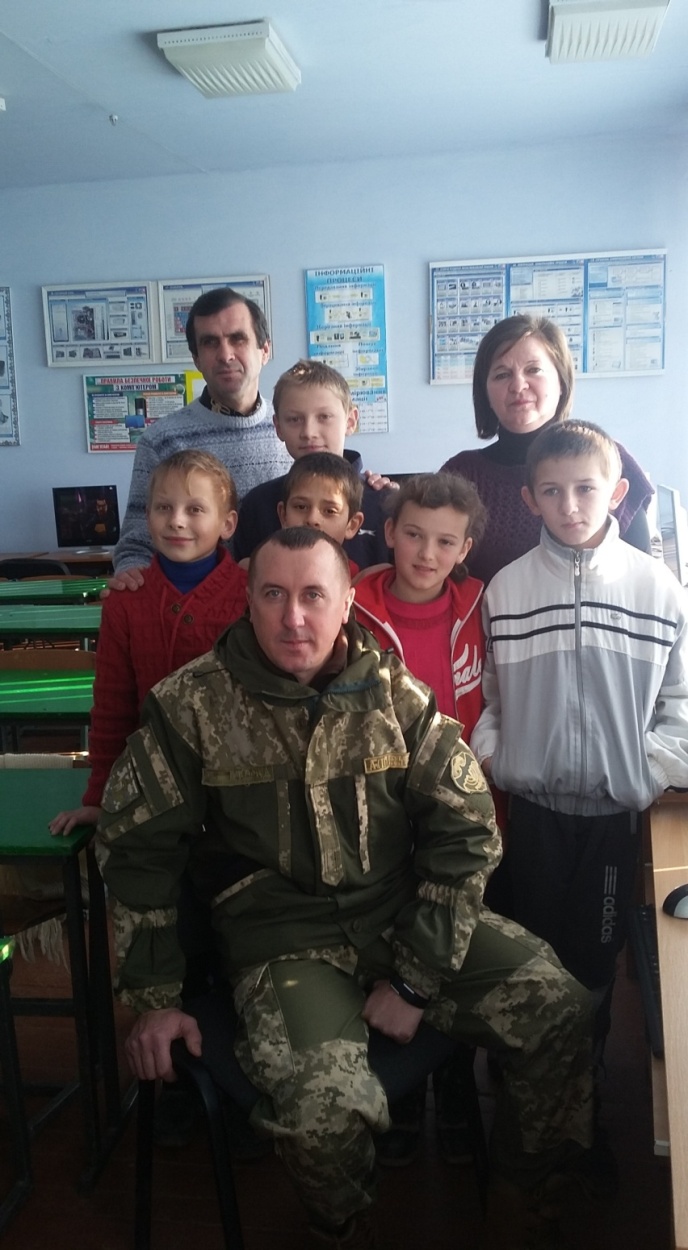 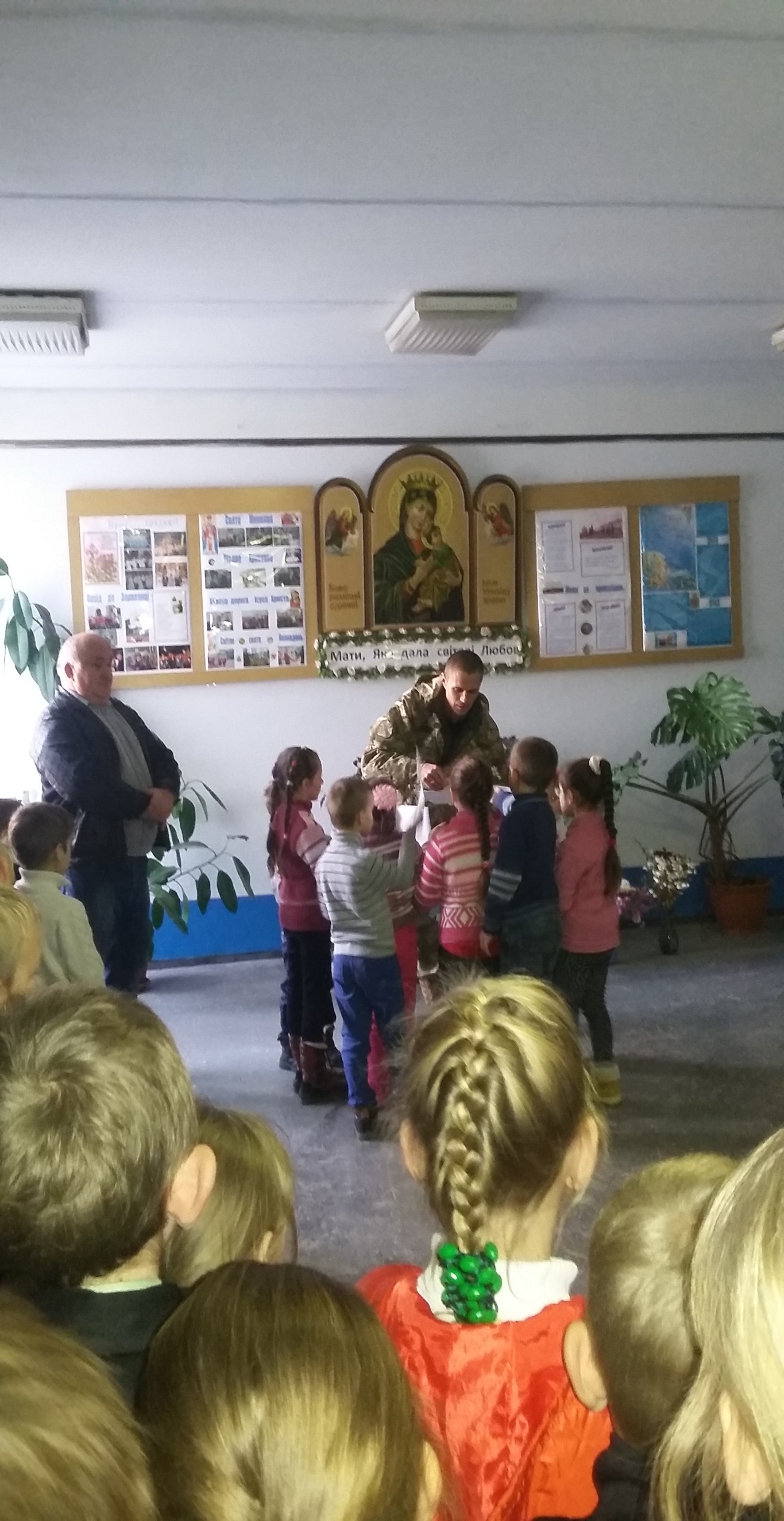 Штогрин Олег Іванович
Белей Іван Іванович
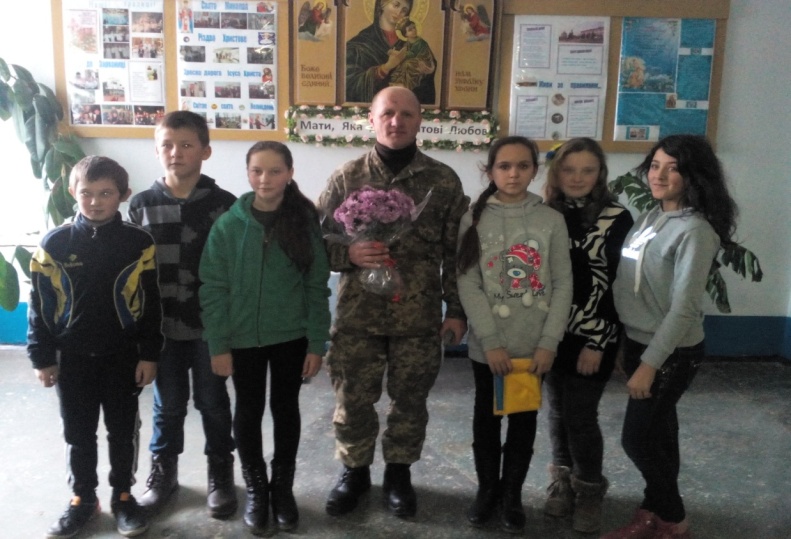 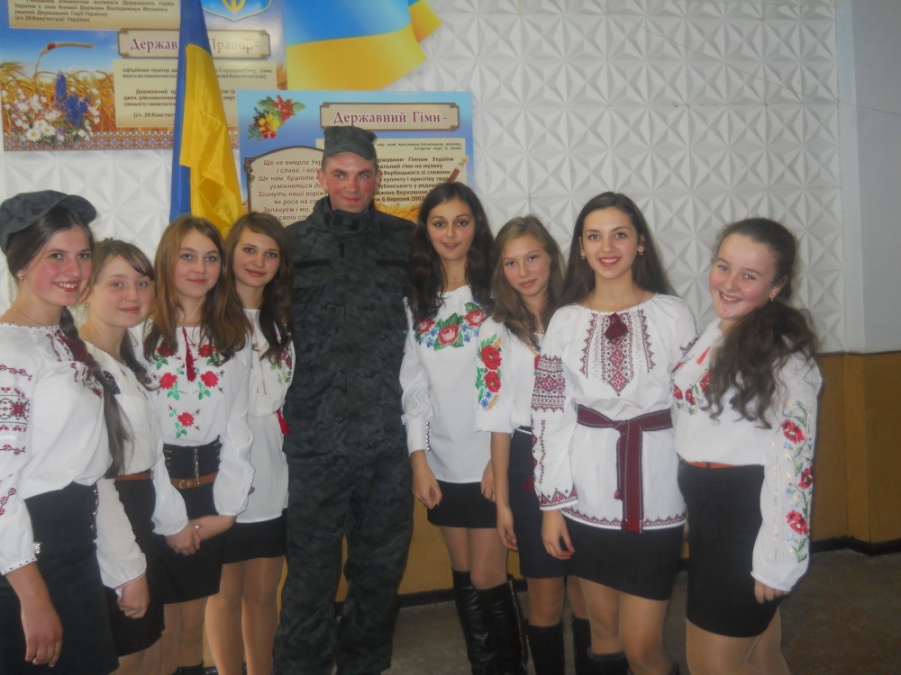 Левицький Петро Дмитрович
Хоптій  Богдан  Дмитрович
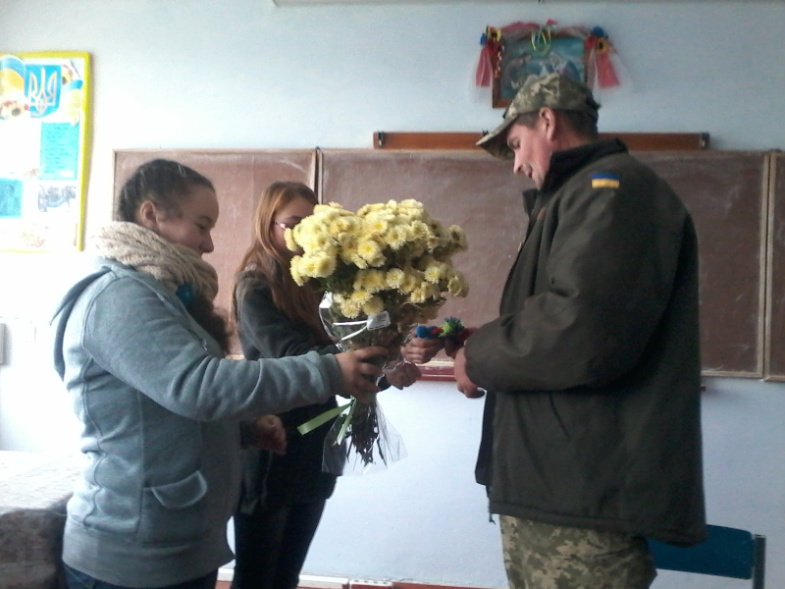 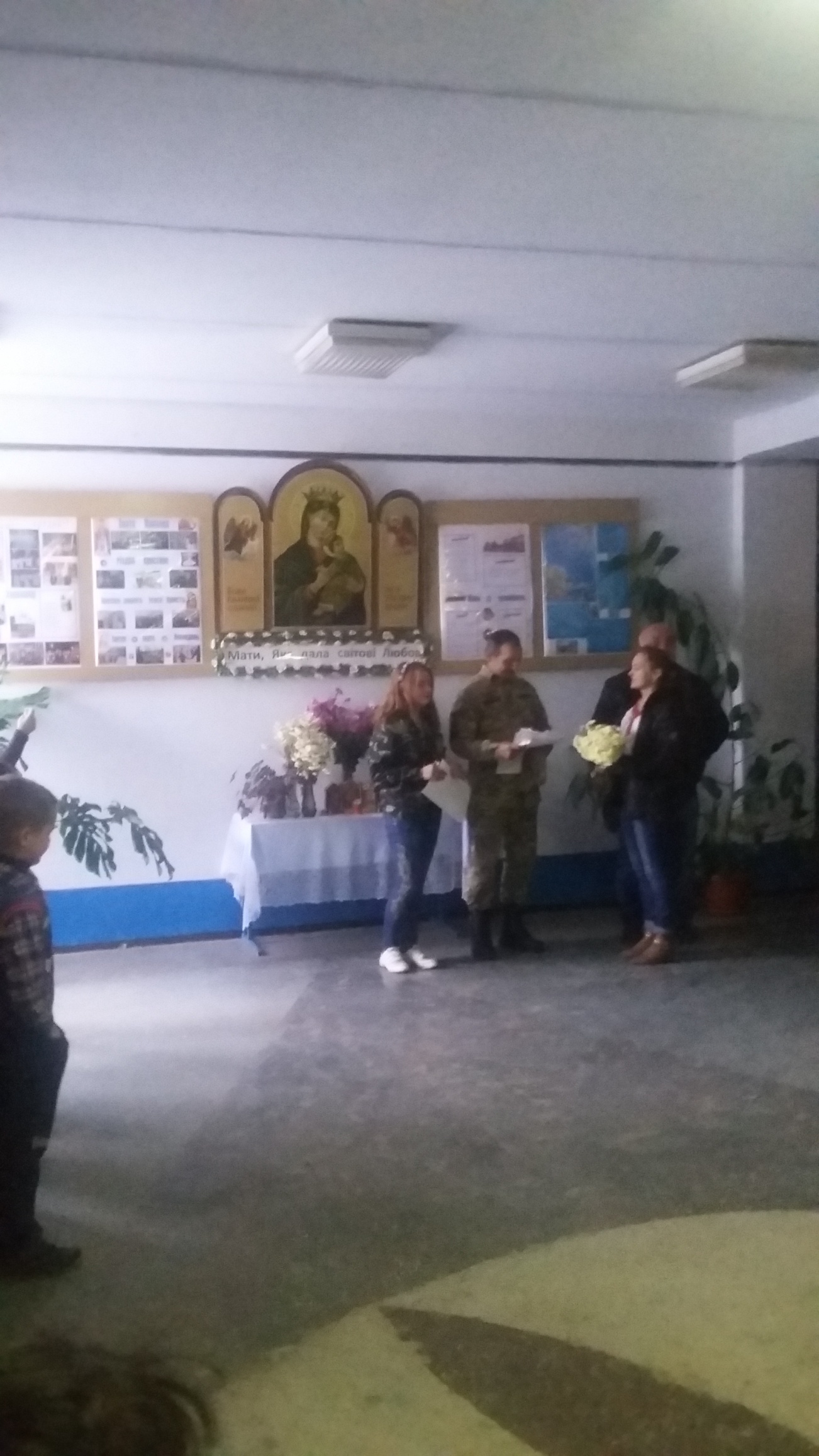 Підкамінецький Олексій Олексійович
Думінський Богдан
 Дмитрович
Це так, як дихати – любити Батьківщину.                           В. Сосюра
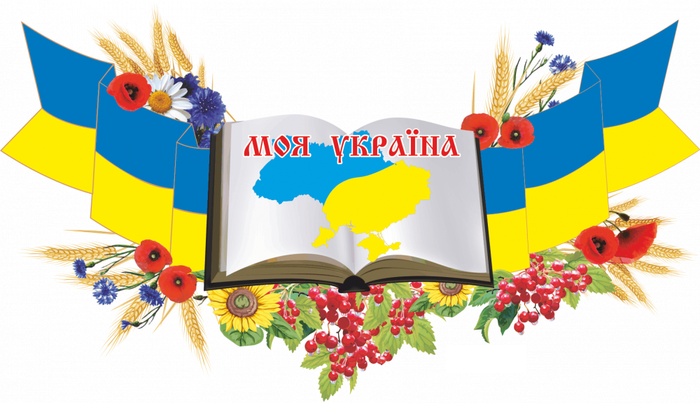